Geology 5640/6640
Introduction to Seismology
29 Aug 2024
Last time: Course overview
 Discussed: syllabus, resources, course objectives

 The observation: A seismogram is a record of ground
   motion (specifically, ground acceleration!) as a function
   of time

 Discussed animations of vertical movement in
   EarthScope’s Transportable Array seismic network
   (for the Feb 2008 Wells, NV and several Gulf of
   California earthquakes)
• The seismogram is a convolution (or integral of one function
   times another over all possible time lags) of the source time
   function with the Earth response (with the seismometer
   response!)
Read for Fri 31 August: S&W 1-28
© A.R. Lowry 2011-2024
How to use these powerpoints:

• Review them often: Before each class, for exams
   and exercises, and (grads) in preparing your projects

• The most important points of each lecture (in my opinion)
    are summarized on the first slide of the next lecture

• Note the notation!
     Arial Black, italic means Important, pay 
         attention…
     Arial Black, italic, red font means
         Critically Important concept or terminology
         that I expect you to understand intimately
         for exercises and projects
     Times New Roman, italic, black font means this is an
         equation or an algebraic variable
 A Red Box with Grey Background means this is an
         especially important concept or equation
A seismogram is a time-record of motion of an
   inertial mass…
Receiver
Source
Medium
Origin
time
Travel
time
Arrival
time
Source
Pulse
Seismogram
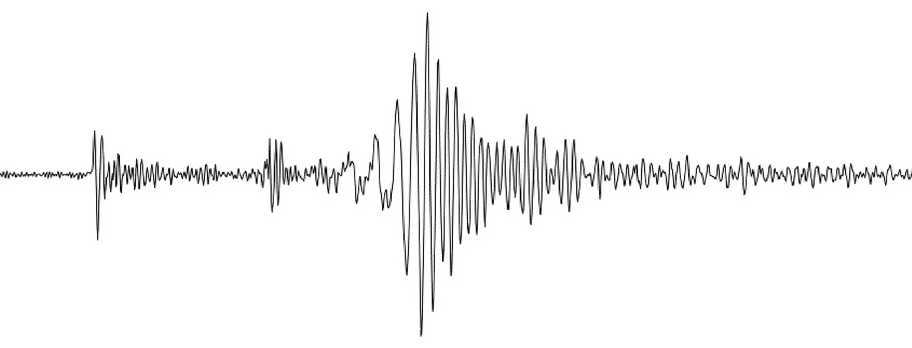 (After S&W
Fig. 1.1-1)
… that contains information about the source,
   Earth response, and seismometer response.
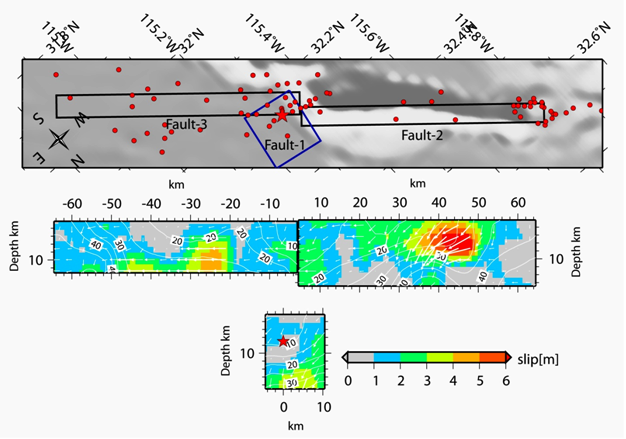 M7.2 El Mayor-
Cucapah
Event (2010)…
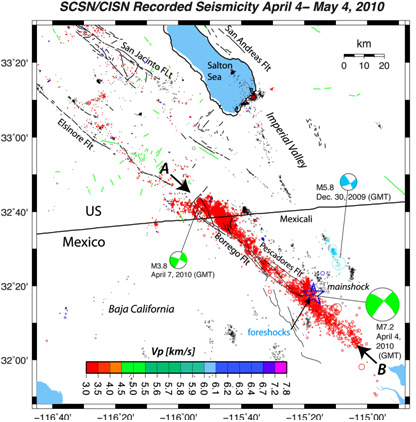 Finite fault model
    (http://www.geerassociation.org/
    GEER_Post%20EQ%20Reports/
    Baja%20California_2010/
    Baja10_Ch02.html)
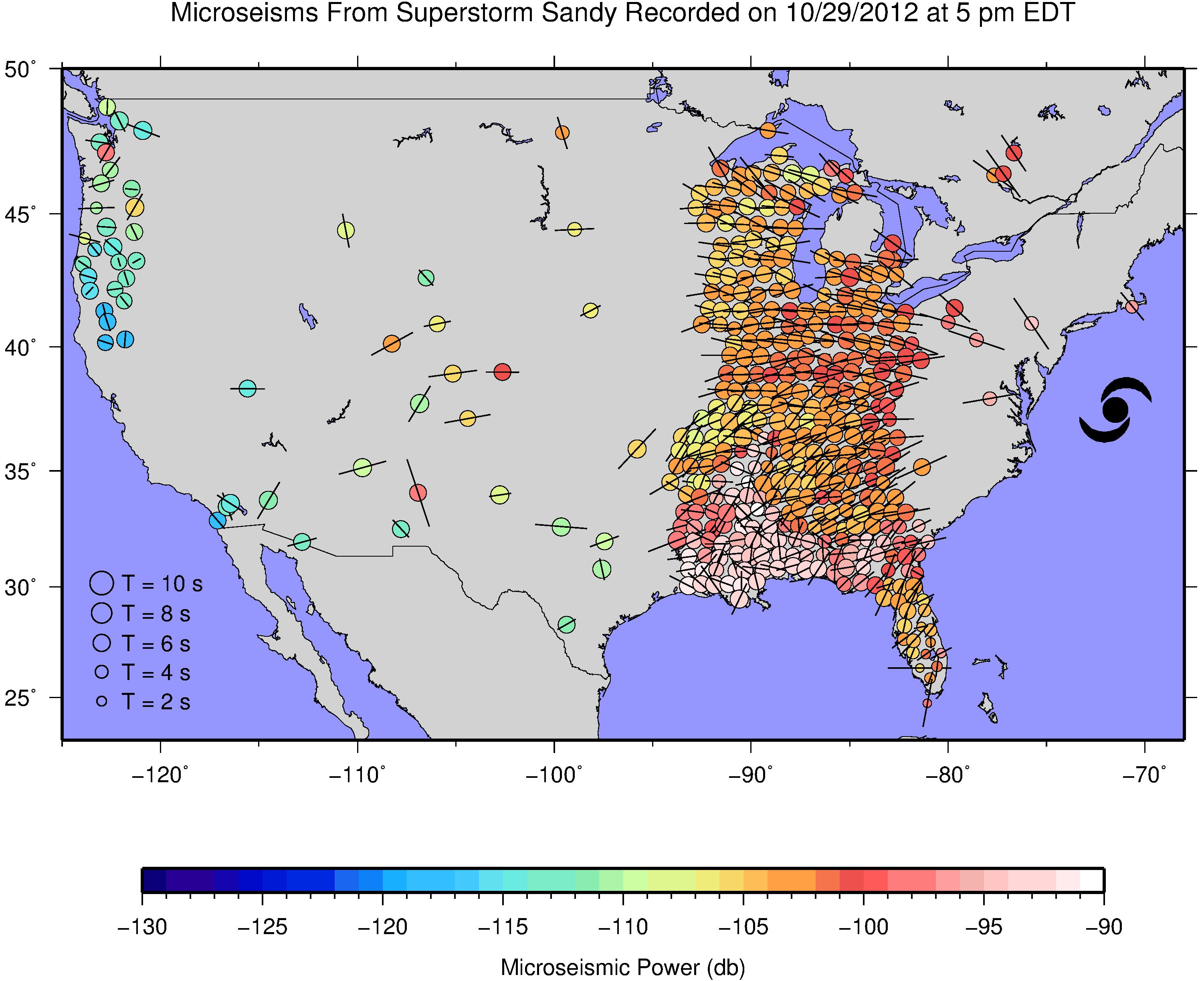 Note however that earthquakes aren’t the only significant
   seismic energy source on the block!
Ekström et al., Science, 2006
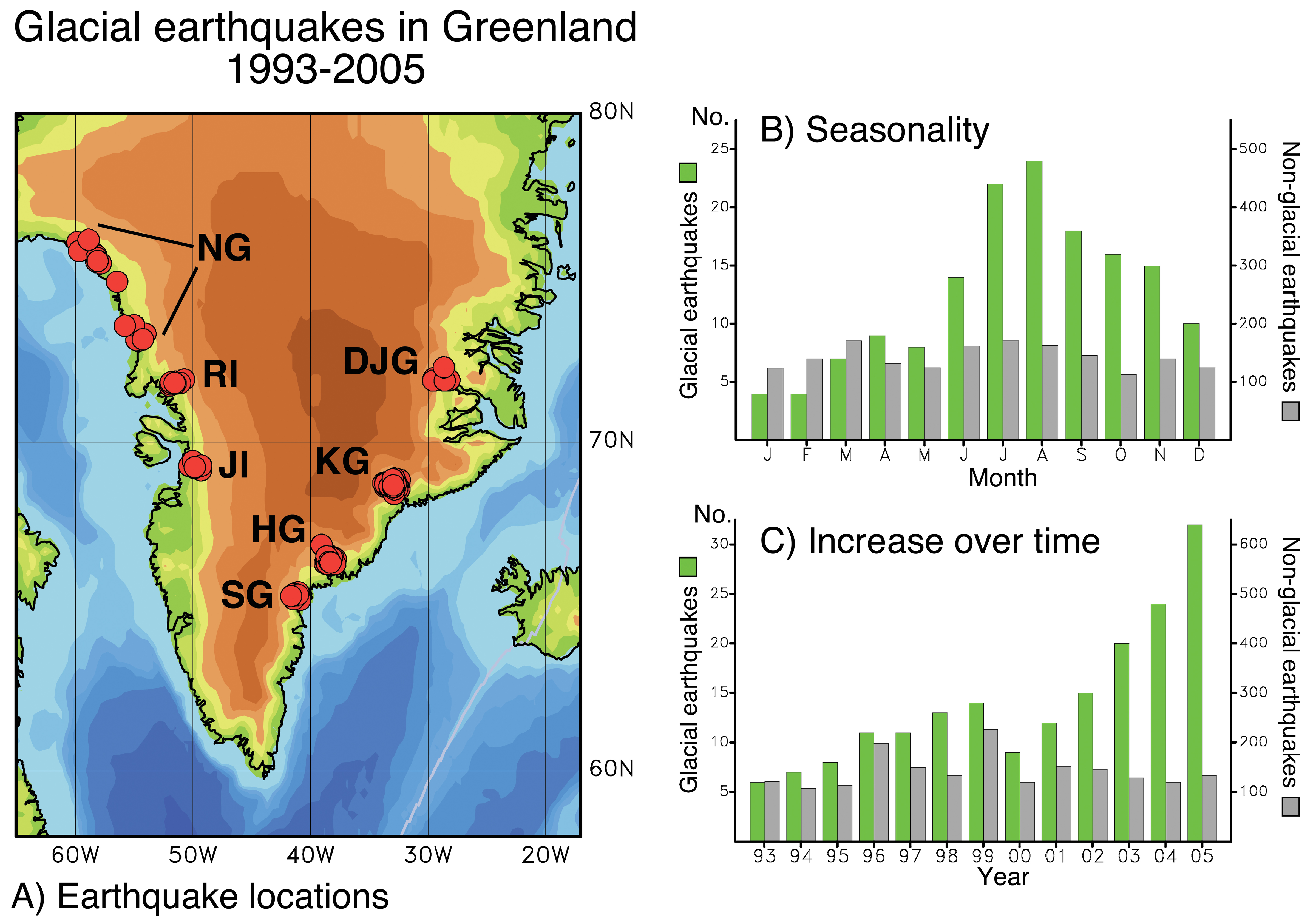 Icequakes? Now there’s cryoseismology!
A more familiar use of
   seismology, for some of you…

Might be the application to
   imaging of the Earth’s
   subsurface
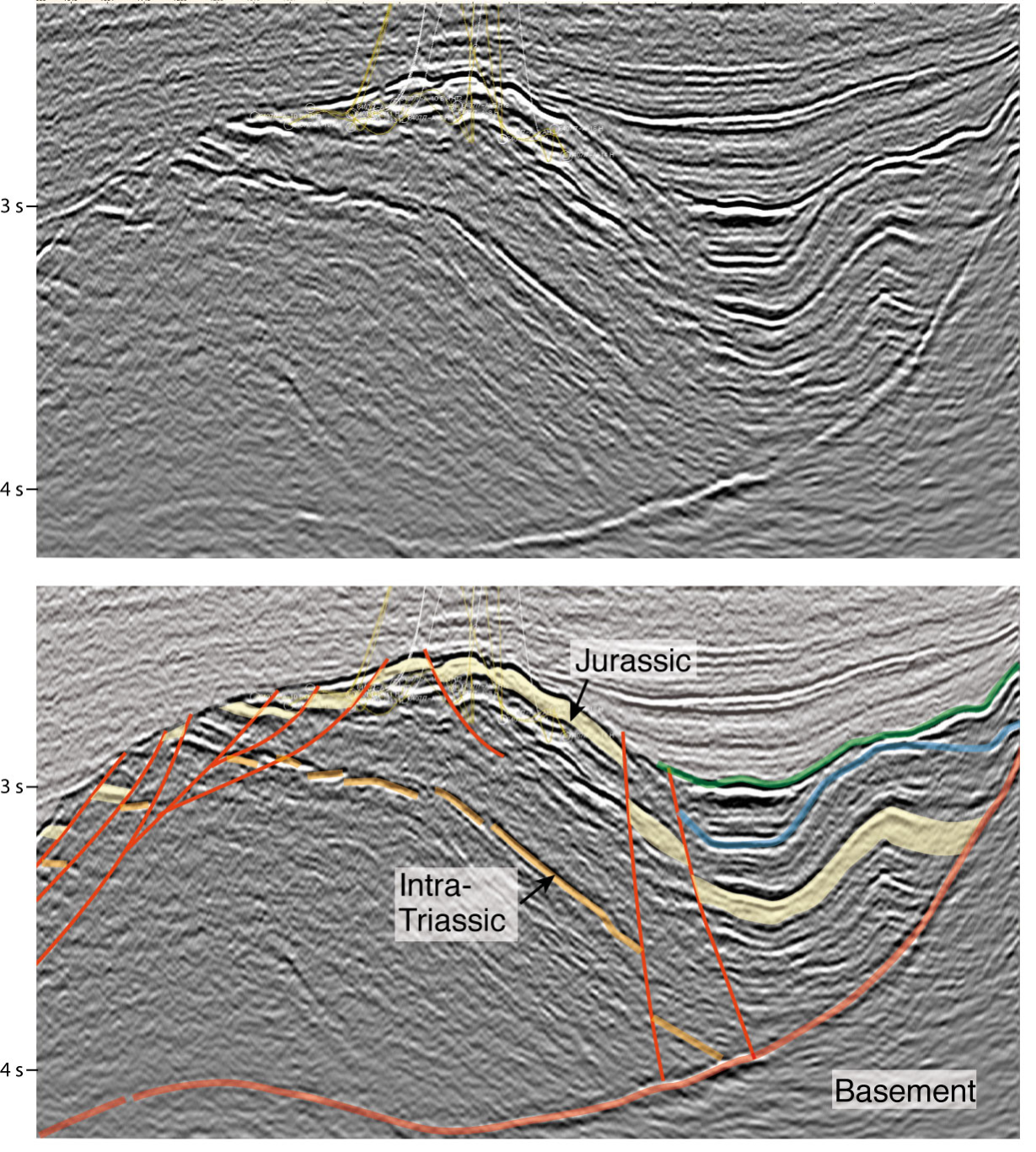 For example, seismic 
reflection* imaging as
it is employed in
exploration for petroleum
and natural gas…
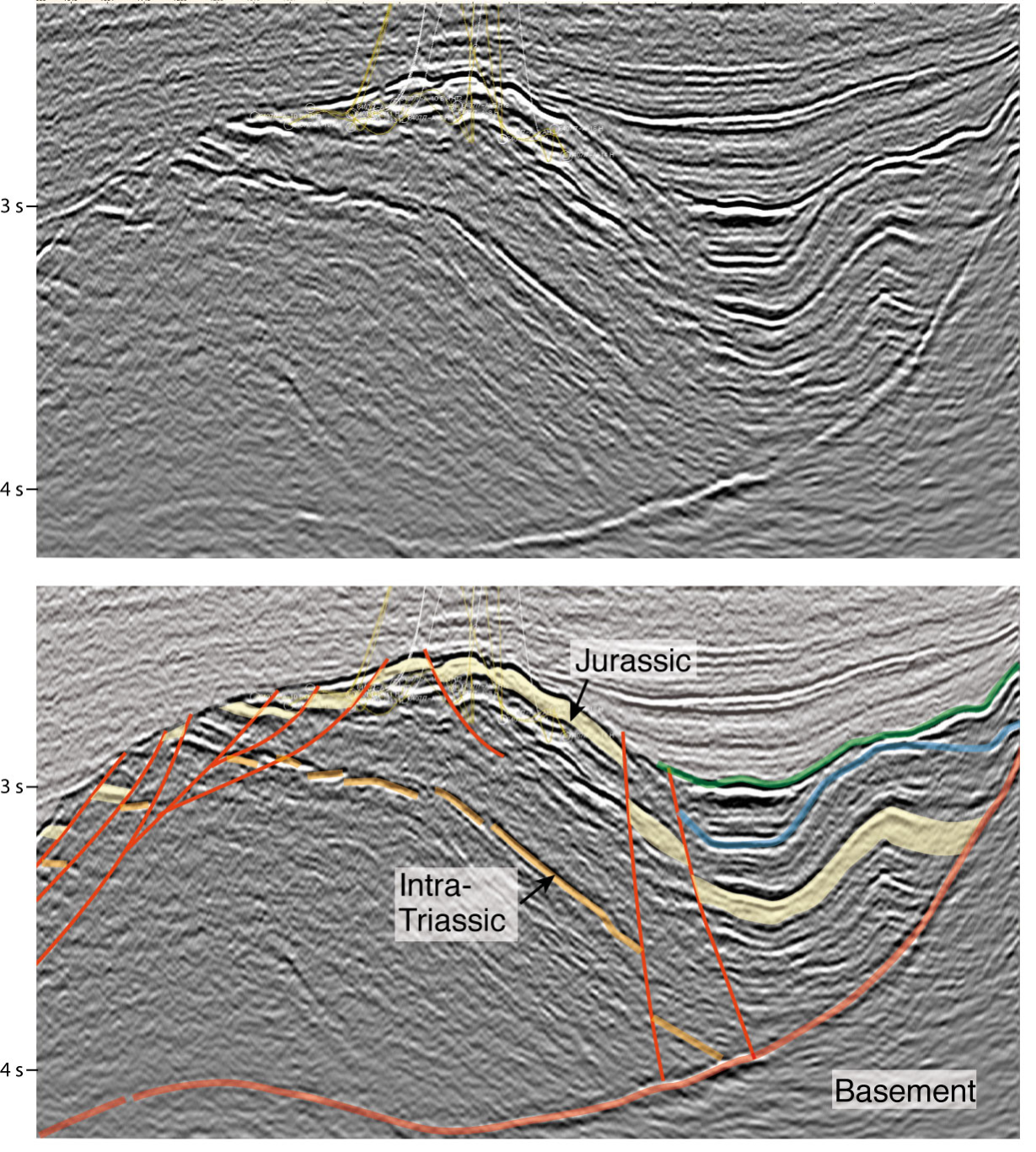 Seismic 
Reflections*
Seismic impedance
Z = rV,
where r is mass density of the medium and V is seismic propagation velocity!
*Sound waves from explosions
or shaker trucks at the surface
reflect  from points in the
subsurface where rock 
impedance properties
change ( change in rock
type, porosity, fluid,etc.). Energy
returns are “migrated” to the
approximate time (or spatial)
location of the reflection source
to image the subsurface.
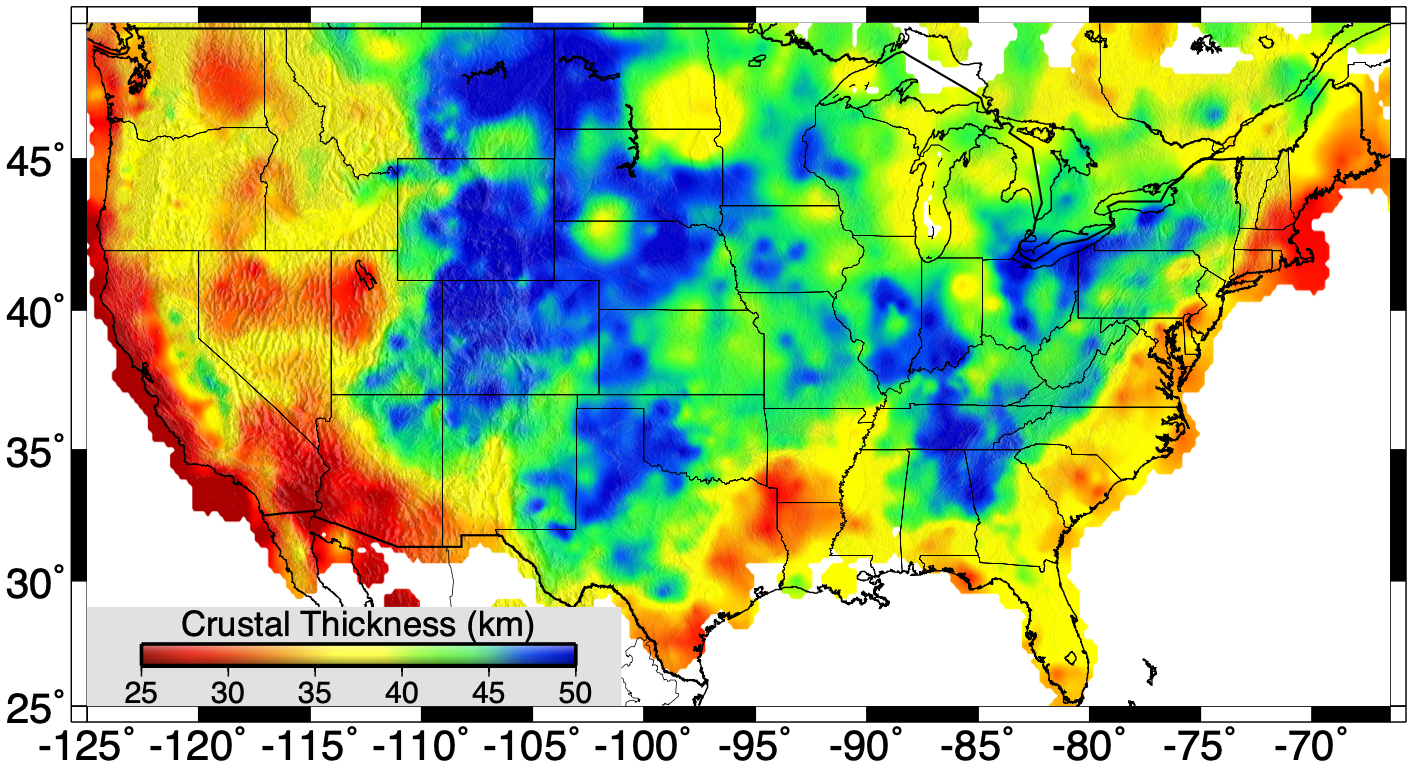 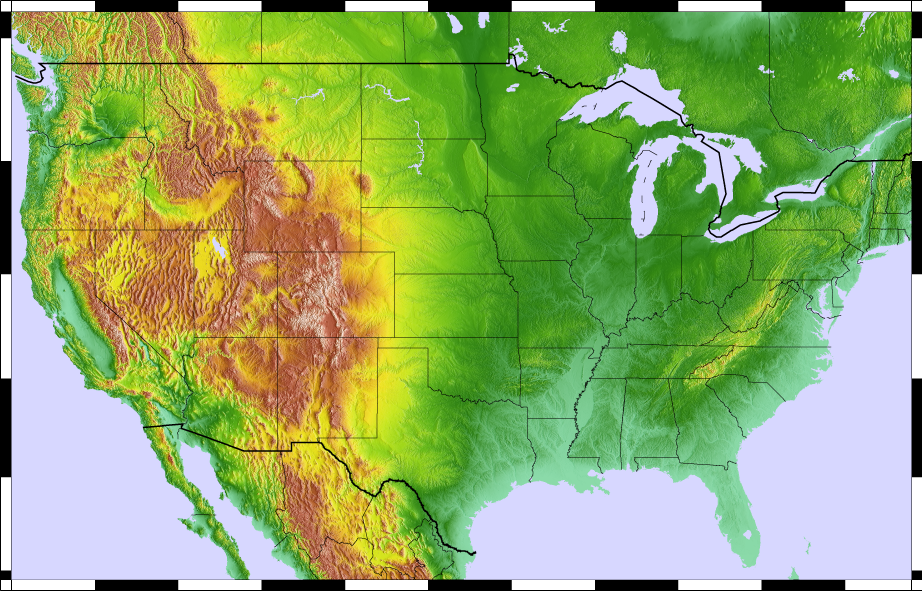 Can also use transmitted
and converted  waves:
here crustal thickness &
seismic velocity ratios are
imaged using P-to-S
converted waves from
distant earthquakes
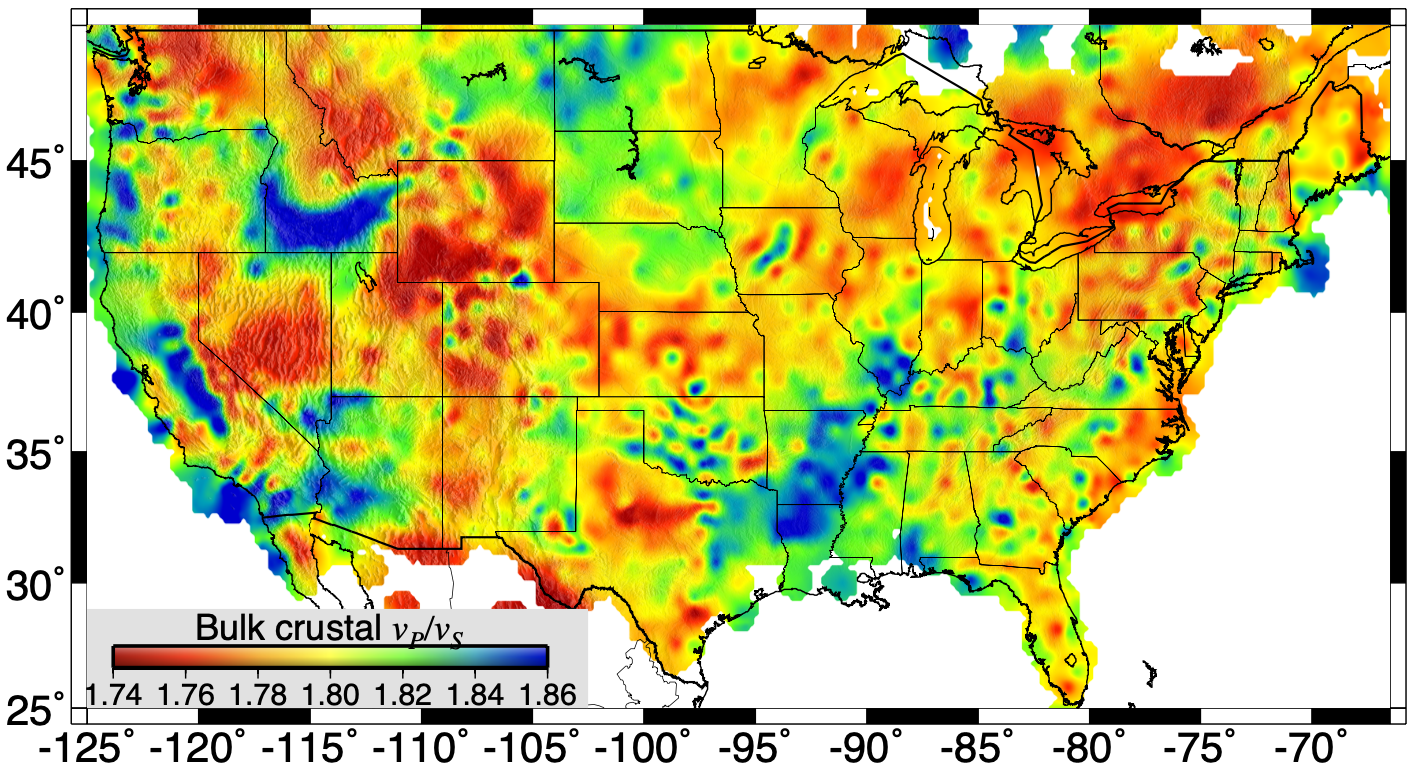 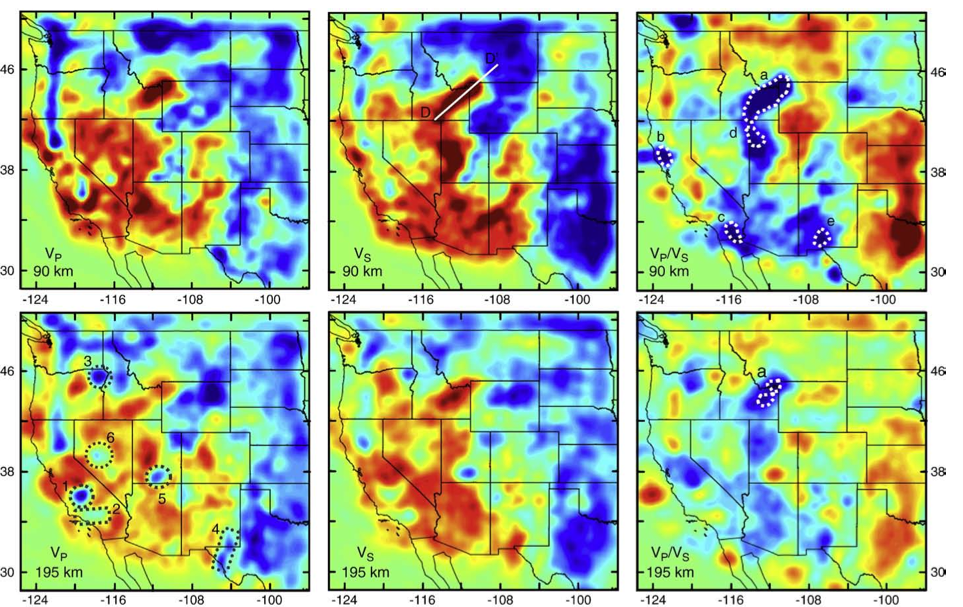 Example of subsurface imaging: Upper mantle VP, VS and VP/VS
velocity ratios imaged by waves from distant earthquakes 
(Schmandt & Humphreys, EPSL, 2010)